DİYARBAKIR İLİNDEKİ İÇME SULARINININ MİKROBİYOLOJİK KALİTESİ
PROF. DR. AYDIN VURAL
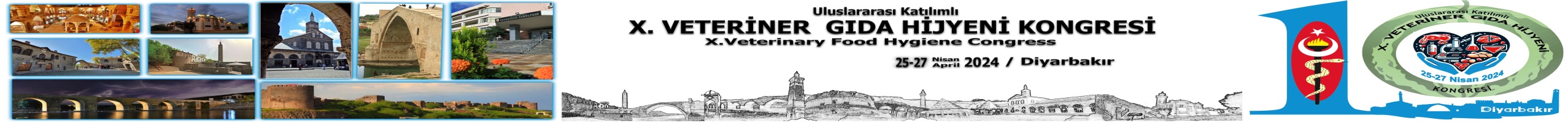